Kolesový člun
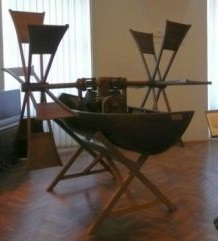 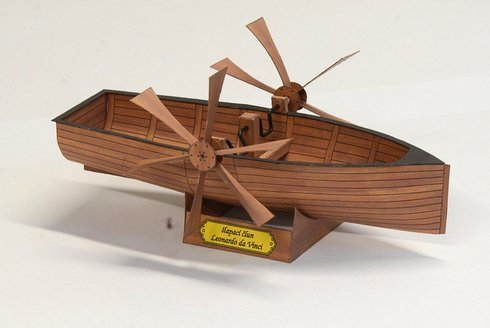 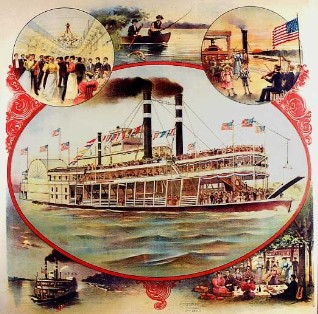 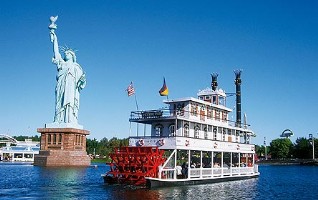 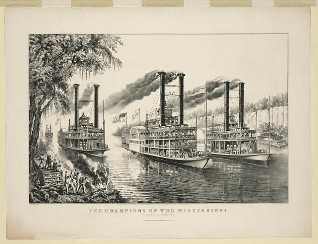 Varhanové dělo
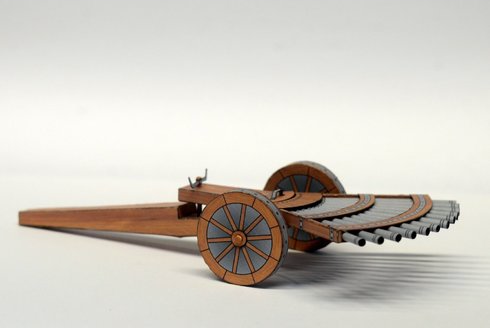 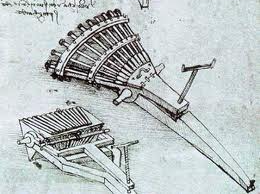 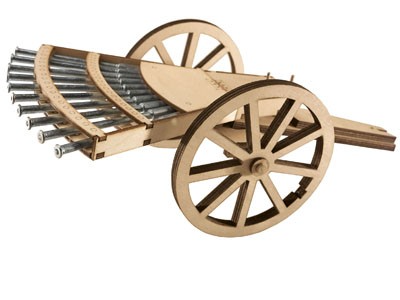 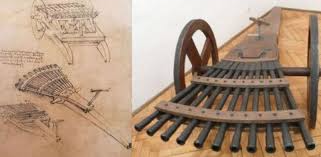 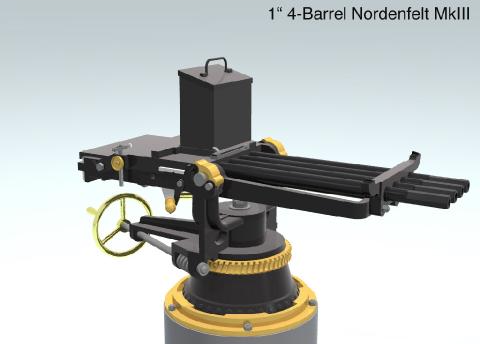 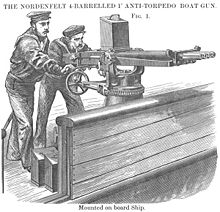 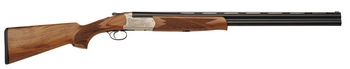 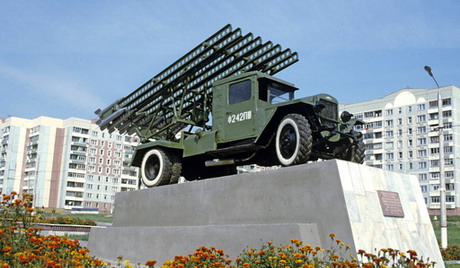